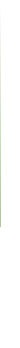 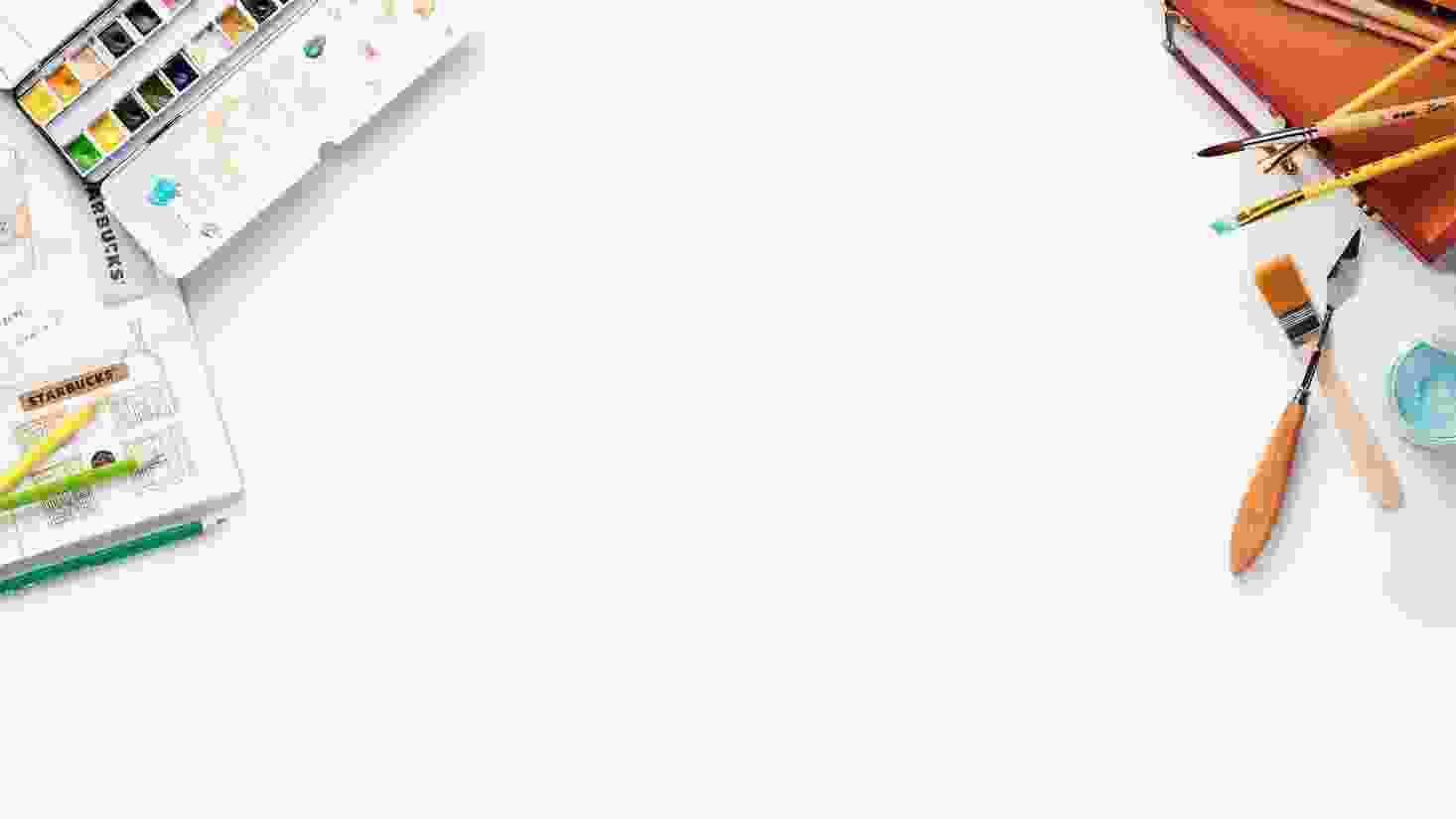 第一章色彩的基础知识
美术是一门艺术， 是一种创想，是把心中想的东西画出来。
演讲者：xxx      时间：2024年9月6日
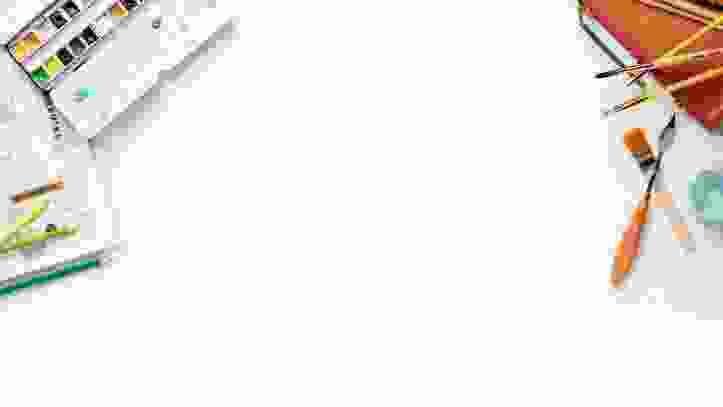 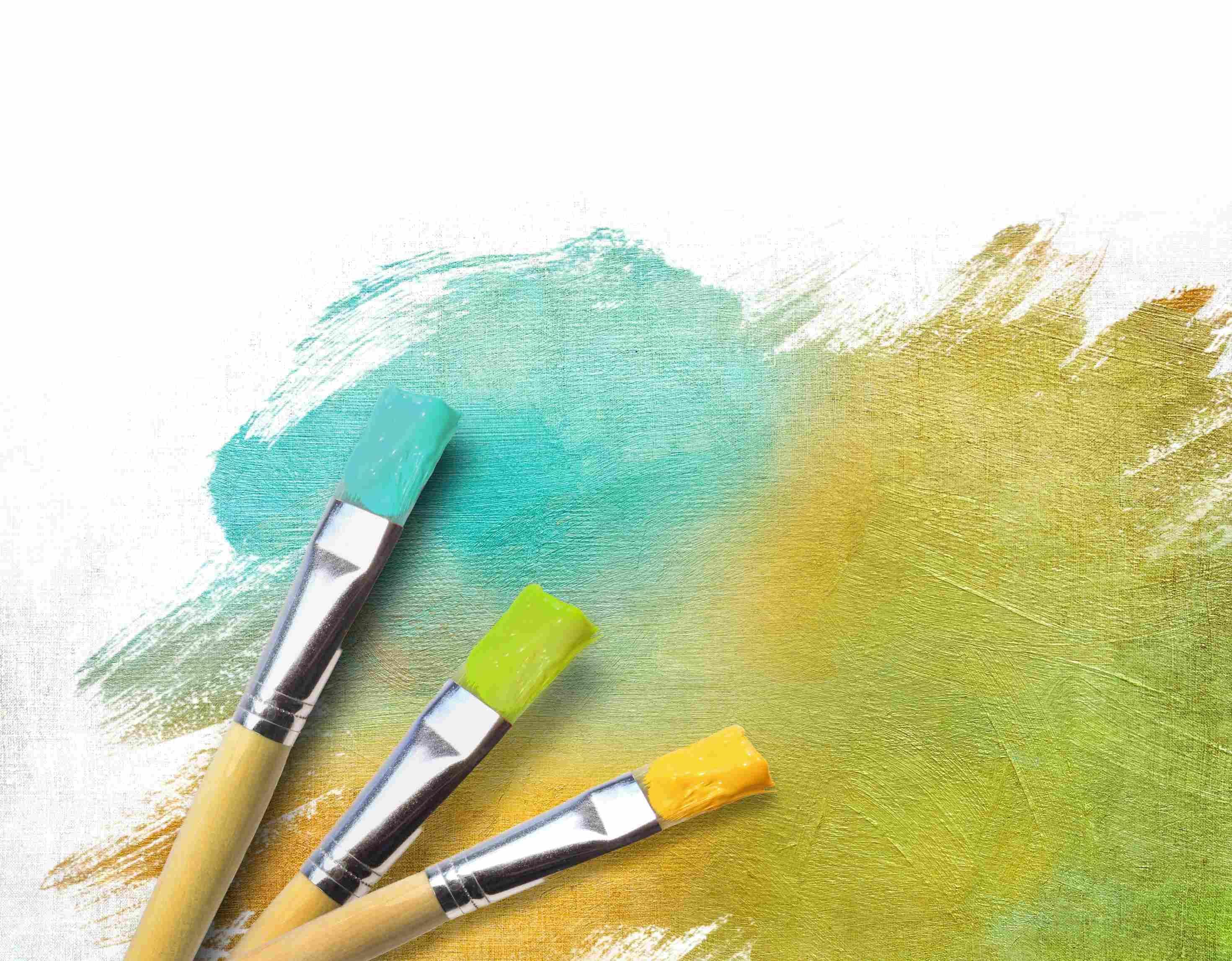 第一节色彩的三要素
色相
明度
纯度
色彩的三要素
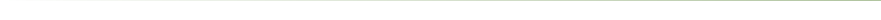 观察以下四幅图（见图 1-1~ 图 1-4），回答下列问题。
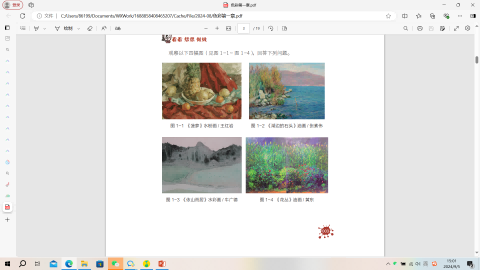 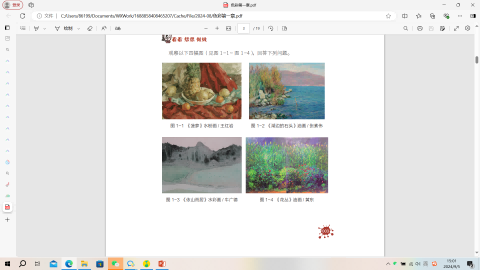 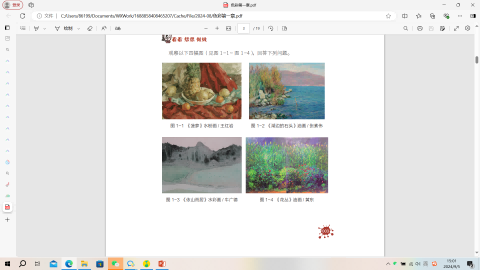 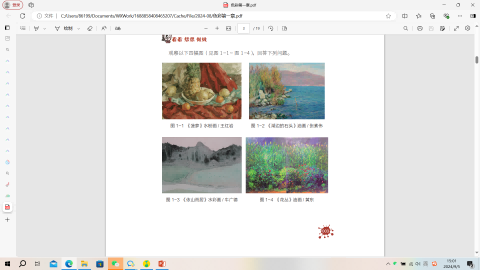 图 1-4 
《花丛》油画 / 黄东
图 1-3 
《依山而居》水彩画 / 牛广德
图 1-2
 《湖边的石头》油画 / 张素伟
图 1-1 
《菠萝》水粉画 / 王红岩
色彩的三要素
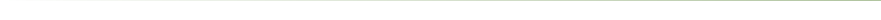 看看：这些作品中都有什么色彩？
想想：不同色彩混在一起是否有变化？
做做：在调色盒中找出这些色彩，并试着调出这些色彩。
颜料中不能再分解的三种基本颜色，也不能由其他颜色调和出来的颜色， 称为颜料三原色，分别为红、黄、蓝。
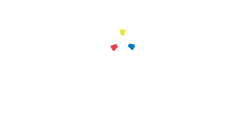 色彩的三要素
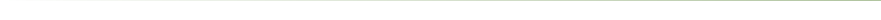 在色环表中，颜料三原色中的红是品红、黄是柠檬黄、蓝则为青或湖蓝， 构成色环中最亮的三个区域。颜料三原色两两相混分别产生橙、绿、紫，称为间色。
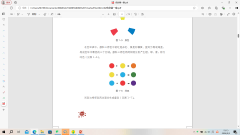 色彩的三要素
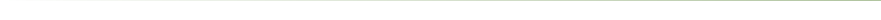 间色与相邻色再次混合生成复色
一种原色与其他两种原色合成的间色构成互补关系，称为补色，如蓝与橙、黄与紫、红与绿都是补色。
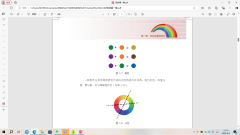 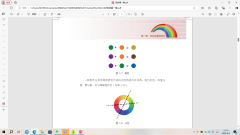 色彩的三要素
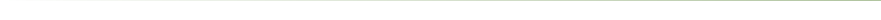 将一种间色与另一种间色相混合，就得到了复色，又称三次色。绿+橙= 黄灰，紫 + 橙 = 红灰，
紫 + 绿 = 蓝灰。黄灰、红灰、蓝灰也称标准复色。
将三原色中任意两种原色相混合，就得到了间色，又称二次色。
红+黄= 橙，黄 + 蓝 = 绿，
蓝 + 红 = 紫，橙、绿、紫也称标准间色。
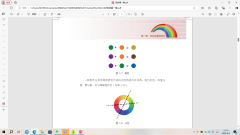 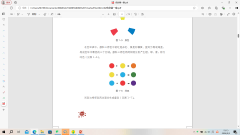 色彩的三要素
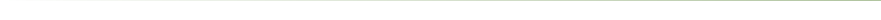 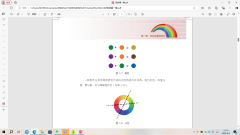 色环中直线相对的色彩是补色，如黄与紫、红与绿。将两种补色按不同比例相混合可调和出黑灰色。试一试，将蓝与橙、黄与紫、红与绿等补色相混合，可调和出不同色彩倾向的黑灰色系。
色彩的基本变化都是在它的属性范围内发生的，一切色彩都具有三大属性，即色相、明 度、纯度。在色彩学上，三者被称为色彩的三要素，这是我们研究色彩的科 学依据。
色彩的三要素
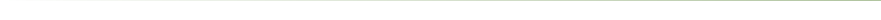 一、色相
色彩的相貌称为色相，赋予色彩各个独立的色彩名称，如红、黄、蓝等 。将红色与白色按不同比例相混合后，明度和纯度会出现相应变化，而红色属性并没变，依然保持红色的色相。
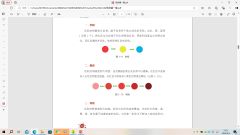 二、明度
色彩的明暗度称为明度，运用素描的黑白灰关系可以理解。在红色中逐渐加入白色后明度会提高，在红色中逐渐加入黑色后明度会降低。
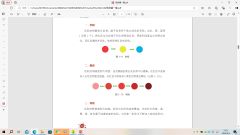 色彩的三要素
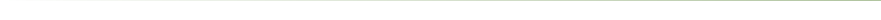 三、纯度
色彩的鲜艳度称为纯度。色彩中红色的纯度最高，光色彩中的黄、蓝、 橙、绿、紫也属于纯度较高的色彩。当在某一色彩中不断加入其他色彩时， 其自身的纯度会降低。素描关系中的黑、白、灰在色彩中纯度为零。
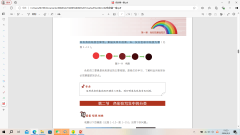 色彩的三要素是色彩理论的主要依据，是我们在学习、了解和运用色彩时 必须掌握的知识点。
作业 ：运用色彩的基础知识调出三间色，进行明度或纯度变化训练。
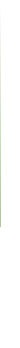 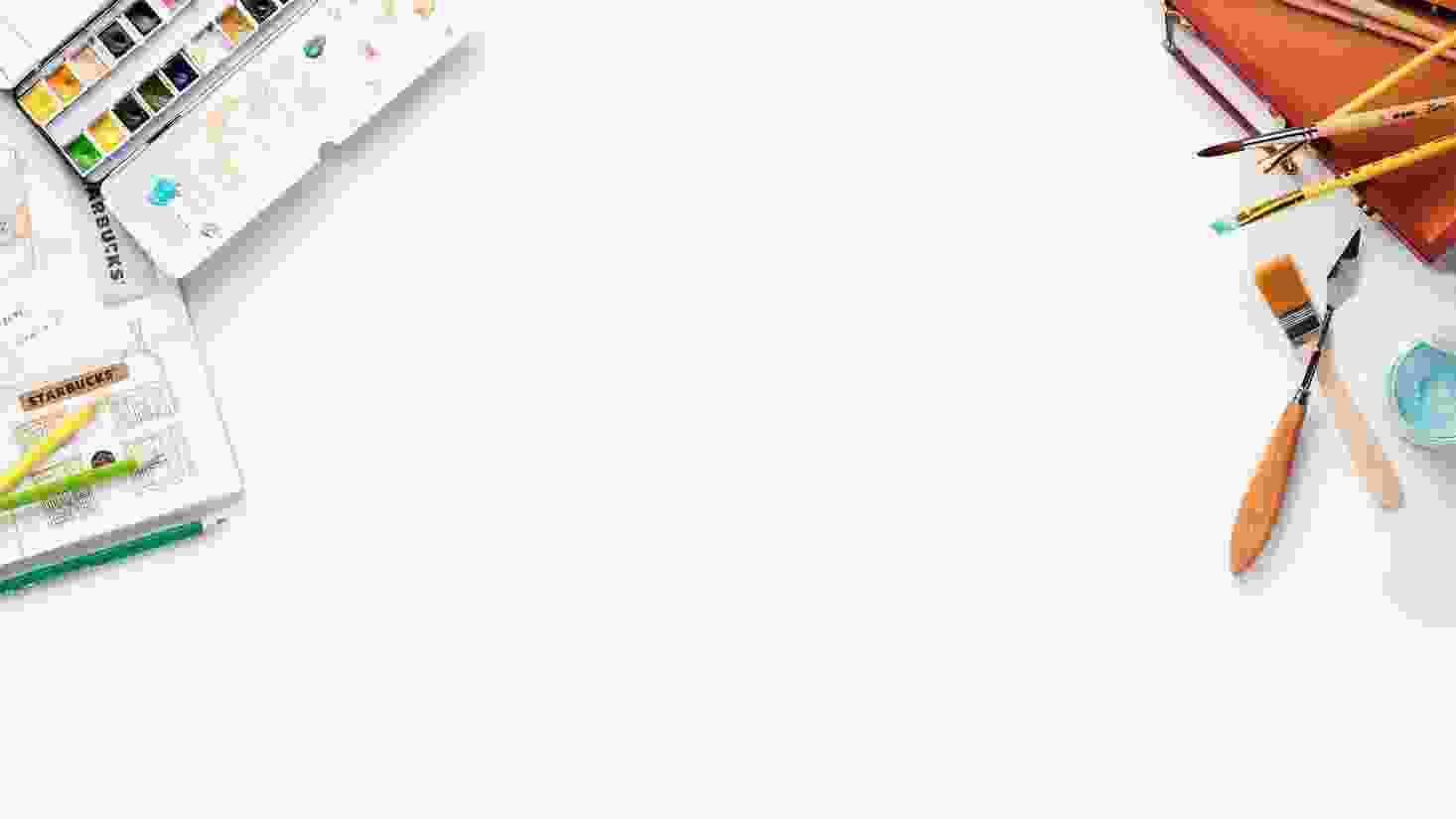 感谢观看
美术是一门艺术， 是一种创想，是把心中想的东西画出来。
演讲者：xxx      时间：2024年9月6日